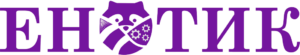 Направления деятельности межфункциональной команды по реализации проекта «Енотик»на 2023-2024 учебный год
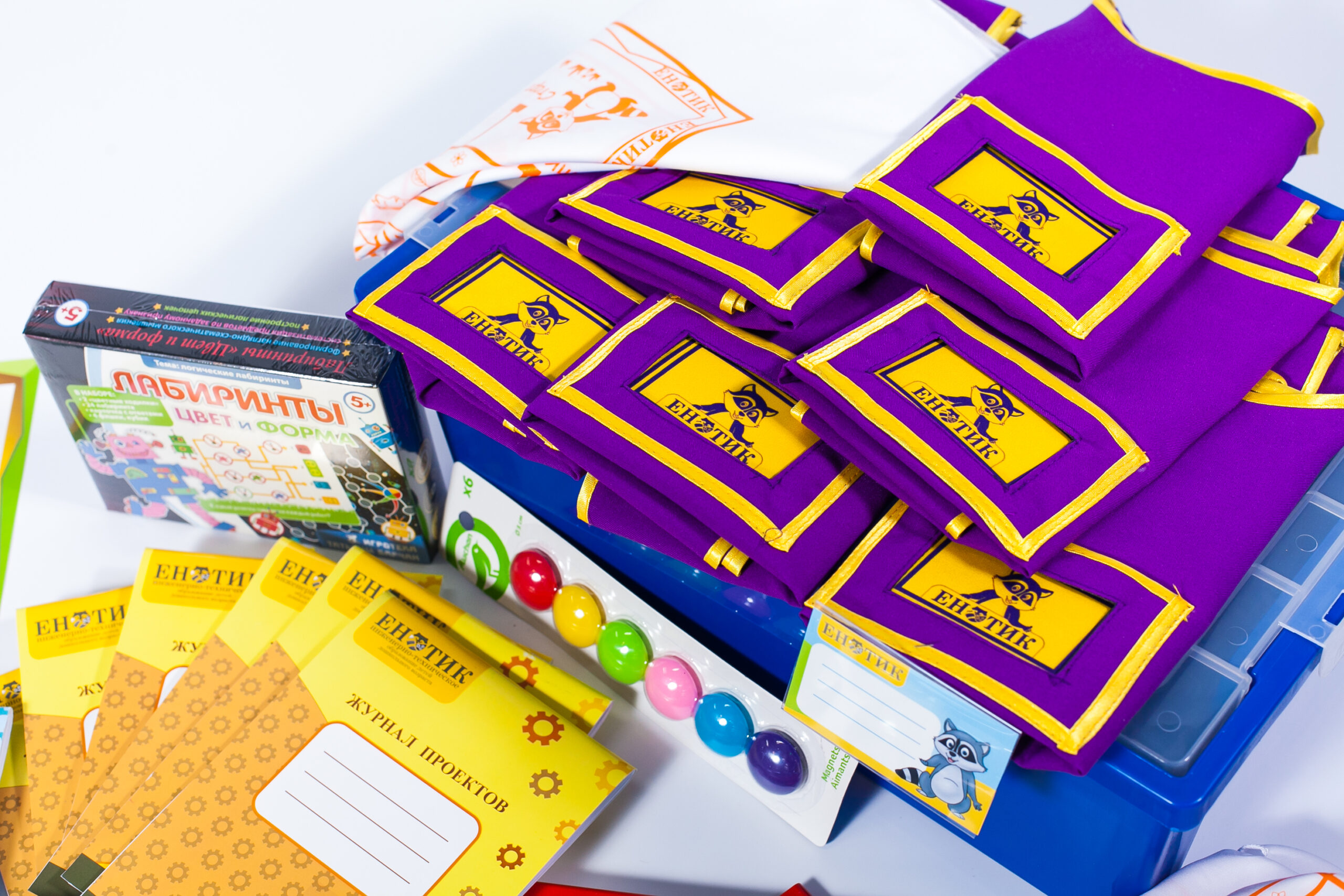 Установочное заседание №1
Место проведения: МБДОУ № 45 «Волчок» г. Сургут
Руководитель МФК: Гарипова С.Б., заведующий МБДОУ № 45 «Волчок»
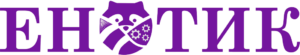 Цель МФК: Продолжать работу МБДОУ по реализации проекта Енотик и использованию в образовательной деятельности УМК «Енотик»Инициировать организацию конкурсного движения по представлению опыта дошкольных учреждений г.Сургута с УМК «Енотик» на различных уровнях
Повестка заседания:
Руководитель МФК по реализации муниципального проекта  «Енотик»
Гарипова Светлана Борисовна, заведующий МБДОУ № 45 «Волчок»
E-mail: svet.lanab@mail.ru
Телефоны: 58-38-58; 58-38-38
11.10.2023
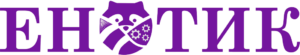 Спасибо за внимание!Желаю достижения намеченных целей и задач!
11.10.2023